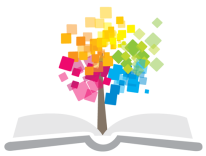 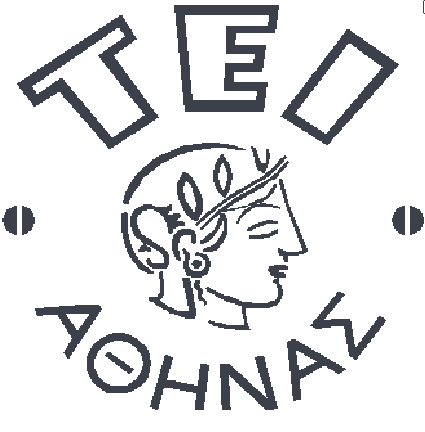 Ανοικτά Ακαδημαϊκά Μαθήματα στο ΤΕΙ Αθήνας
Διασφάλιση ποιότητας
Ενότητα 8: Προαπαιτούμενα προγράμματα υγιεινής - προϋποθέσεις για την εφαρμογή του HACCP 
(Prerequisite programs- PRPS)
Ιωάννης Τσάκνης, Καθηγητής
Τμήμα Τεχνολογίας Τροφίμων
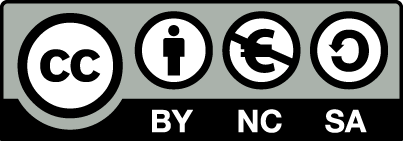 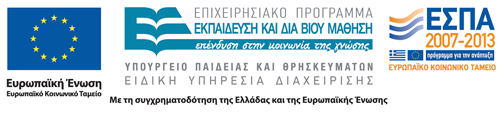 Προϋποθέσεις -Προαπαιτούμενα Υγιεινής 1/2
Ως «υγιεινή» χαρακτηρίζονται όλα τα μέτρα/ απαιτήσεις που θεωρούνται προϋποθέσεις/ προαπαιτούμενα και είναι αποφασιστικής σημασίας για την παραγωγή ασφαλών προϊόντων τροφίμων και την εφαρμογή του HACCP.
Όσον αφορά τις Προϋποθέσεις / Προαπαιτούμενα Υγιεινής που έχουν «αποφασιστική» σημασία για την παραγωγή ασφαλών προϊόντων τροφίμων, έχουν αναπτυχθεί πρακτικές για τις βιομηχανίες τροφίμων (Good Manufacture Practices - GMPs, Good Hygiene Practices - GHPs) και έχει γίνει κωδικοποίηση των απαιτήσεων σχεδιασμού και λειτουργίας της βιομηχανίας τροφίμων και εισαγωγή τους σε σχετικά «προγράμματα» (Prerequisite Programs - PRPs).
1
Προϋποθέσεις -Προαπαιτούμενα Υγιεινής 2/2
Τα μέτρα «υγιεινής» χωρίζονται σε δύο κατηγορίες: 
κατασκευαστικές προϋποθέσεις/ προαπαιτούμενα/ απαιτήσεις (κατασκευαστικά θέματα) κατά το σχεδιασμό της βιομηχανίας τροφίμων, και 
προϋποθέσεις/ προαπαιτούμενα/ απαιτήσεις κατά τη λειτουργία της βιομηχανίας τροφίμων (λειτουργικά θέματα). 
Αυτές οι απαιτήσεις κατά τη λειτουργία της βιομηχανίας τροφίμων πρέπει απαραίτητα να ικανοποιούνται, συμπληρωματικά με τις διαδικασίες του συστήματος HACCP, για τον έλεγχο των CCPs.
2
Κατάλογος επιθεωρούμενων απαιτήσεων/ προϋποθέσεων υγιεινής 1/4
3
Κατάλογος επιθεωρούμενων απαιτήσεων/ προϋποθέσεων υγιεινής 2/4
4
Κατάλογος επιθεωρούμενων απαιτήσεων/ προϋποθέσεων υγιεινής 3/4
5
Κατάλογος επιθεωρούμενων απαιτήσεων/ προϋποθέσεων υγιεινής 4/4
6
Διασφάλιση της ασφάλειας των προμηθειών
Για τη διασφάλιση της ασφάλειας των πρώτων υλών θα πρέπει πρώτα να αναγνωρισθούν όλοι οι κίνδυνοι που σχετίζονται με αυτές. Οι πρώτες ύλες θα πρέπει να μην εγκυμονούν κανέναν κίνδυνο για την δημόσια υγεία ή διαφορετικά θα πρέπει οι αναγνωρισμένοι κίνδυνοι να ελέγχονται στα διάφορα στάδια της παραγωγικής διαδικασίας. Αυτό επιτυγχάνεται με την εγκατάσταση ενός προγράμματος σχεδιασμού και διαχείρισης της ποιότητας των προμηθειών (Supplier Quality Assurance, SQA).
7
Υγιεινή και εκπαίδευση του προσωπικού
Όλο το προσωπικό, το οποίο είτε εργάζεται είτε του επιτρέπεται η είσοδος μέσα σε μια μονάδα επεξεργασίας- προετοιμασίας τροφίμων ή αποθήκευσης τελικών προϊόντων, θα πρέπει να συμμορφώνεται με τους κανόνες υγιεινής, που έχουν ορισθεί από την επιχείρηση.
Πλύσιμο και φροντίδα των χεριών.
Ατομική υγιεινή.
Επίβλεψη της υγείας των εργαζομένων.
Εκπαίδευση προσωπικού.
8
Κανόνες ορθής υγιεινής πρακτικής
Σχεδιασμός και κανόνες κατασκευής των εργοστασίων παραγωγής τροφίμων
Θέση του εργοστασίου.
Γενικές αρχές σχεδιασμού και τεχνικές κατασκευής των κτιρίων.
Κατασκευή της οροφής, των τοίχων και των δαπέδων.
9
Καθαρισμός και απολύμανση
Οι επιφάνειες και ο εξοπλισμός που χρησιμοποιούνται σε μια γραμμή παραγωγής τροφίμων αναπόφευκτα ρυπαίνονται και απαιτούν σωστό καθαρισμό και απολύμανση.
Τα βασικά στάδια του καθαρισμού είναι τα παρακάτω: 
απομάκρυνση μεγάλων ρύπων ή σκουπιδιών, 
απομάκρυνση των υπολειμμάτων ρύπου με απορρυπαντικό, 
ξέβγαλμα του απορρυπαντικού και των ρύπων.
10
Έλεγχος παρασίτων
Τα πιθανά  παράσιτα σε ένα εργοστάσιο τροφίμων είναι τα παρακάτω:
Έντομα: κατσαρίδες, σκώροι, μυρμήγκια, κάνθαροι, μύγες, σφήκες, ακάρεα και αράχνες 
Τρωκτικά: αρουραίοι, ποντίκια.
Η διάδοση των παρασίτων μπορεί να γίνει: 
Από το ίδιο το προϊόν,
Από τη συσκευασία, 
Μέσω των μέσων μεταφοράς,
Από μια θέση της εγκατάστασης σε άλλη.
11
Ιχνηλασιμότητα και ασφάλεια των τροφίμων
Ο κοινά αποδεκτός ορισμός της ιχνηλασιμότητας είναι αυτός που δίνει το πρότυπο ISO 9000. Σύμφωνα με αυτό,  ως ιχνηλασιμότητα (traceability) ορίζεται «η δυνατότητα ιχνηλάτησης του  ιστορικού, της εφαρμογής ή της θέσης αυτού το οποίο είναι υπό εξέταση (μέσω καταγεγραμμένων αναγνωριστικών στοιχείων)».
Όταν αυτό το οποίο εξετάζεται είναι προϊόν, η ιχνηλασιμότητα σχετίζεται με: (α) την προέλευση των υλικών και των εξαρτημάτων, (β) το ιστορικό της κατεργασίας και (γ) τη διανομή και τη θέση του προϊόντος μετά την παράδοση.
12
Βασικές προδιαγραφές ενός συστήματος ιχνηλασιμότητας 1/3
Ένα ολοκληρωμένο σύστημα ιχνηλασιμότητας εμπίπτει στην κατηγορία των συστημάτων MES (Management Execution System) και πρέπει να έχει δυνατότητες διαχείρισης της ταυτοποίησης / κωδικοποίησης, παρακολούθησης της ροής των προϊόντων και των συναφών διεργασιών και ποιοτικών ελέγχων, καθώς και συλλογής και διαχείρισης των σχετικών πληροφοριών.
13
Βασικές προδιαγραφές ενός συστήματος ιχνηλασιμότητας 2/3
Αποτελείται από ειδικό λογισμικό, διάφορους διασυνδεδεμένους σταθερούς ή/και κινητούς σταθμούς εργασίας και πρέπει να καλύπτει τις εξής γενικές απαιτήσεις/ προδιαγραφές:
Κάλυψη των συγκεκριμένων αναγκών και διαδικασιών μιας επιχείρησης.
Αρμονική ενσωμάτωση και συνεργασία με τα υπάρχοντα συστήματα καταγραφής των διαδικασιών μιας επιχείρησης, καθώς και με τα πληροφοριακά συστήματα και τα συστήματα αυτοματισμού (ERP, MES, MRP, SCADA, PLC, WMS).
14
Βασικές προδιαγραφές ενός συστήματος ιχνηλασιμότητας 3/3
Δυνατότητα αυτόματης διασύνδεσης με τα υπάρχοντα συστήματα διασφάλισης της ποιότητας (HACCP, ISO, διαδικασίες ποιοτικού ελέγχου).
Ελαχιστοποίηση της ανθρώπινης παρέμβασης για την αποφυγή λαθών. Εκεί που εκ των πραγμάτων απαιτείται ανθρώπινη παρέμβαση θα πρέπει ο χειρισμός να είναι εξαιρετικά απλός και εύκολα κατανοητός.
Δυνατότητα επέκτασης ώστε να μπορούν να καλυφθούν όλες οι μελλοντικές ανάγκες.
15
Εφαρμογή της ιχνηλασιμότητας
Για την εφαρμογή της ιχνηλασιμότητας όπως προβλέπεται από τους σχετικούς κανονισμούς, απαιτείται τόσο η ατομική, όσο και η συστηματική προσπάθεια όλων των φορέων που εμπλέκονται άμεσα ή έμμεσα στην εφοδιαστική αλυσίδα των τροφίμων. 
Οι φορείς αυτοί είναι δυο κατηγοριών: άμεσοι και έμμεσοι.
16
Άμεσοι φορείς
Οι προμηθευτές πρώτων υλών, ζωοτροφών, σπόρων, λιπασμάτων, φυτοφαρμάκων, κτλ.
Τα αγροκτήματα (αγροκαλλιέργειες, εκτροφείς ζώων, ιχθυοτροφεία).
Οι μεταφορείς (εταιρείας διανομής και αποθήκευσης, Logistics).
Οι βιομηχανίες επεξεργασίας και τυποποίησης.
Οι εισαγωγείς και οι χονδρέμποροι (τόσο των πρώτων υλών όσο και των έτοιμων προϊόντων).
Τα καταστήματα λιανικής πώλησης (Super Markets, οι εταιρείες Μαζικής Εστίασης και τα Catering).
Οι καταναλωτές (είτε σε μεμονωμένη, είτε σε οργανωμένη βάση, π.χ. ΙΝΚΑ).
Οι κρατικοί φορείς ελέγχου (Ενιαίος Φορέας Ελέγχου Τροφίμων, ΕΦΕΤ), Εθνικός Οργανισμός Φαρμάκων (Ε.Ο.Φ.), Υπουργείο Γεωργίας και Ανάπτυξης.
17
Έμμεσοι φορείς
Οι νομικοί που εμπλέκονται σε θέματα ερμηνείας των σχετικών κανονισμών.
Ο τύπος και τα ΜΜΕ, τα οποία σε κάθε ευκαιρία προβάλλουν έντονα κάθε θέμα που έχει σχέση με την ασφάλεια και την ποιότητα των καταναλωτών και συμβάλλει στην έτσι και αλλιώς αυξημένη ευαισθησία των πολιτών στα θέματα αυτά.
Οι εταιρείες παροχής συμβουλών και υλοποίησης συστημάτων ιχνηλασιμότητας.
18
Ιχνηλασιμότητα(συμπεράσματα) 1/2
Η εφαρμογή της ιχνηλασιμότητας στον κλάδο των τροφίμων είναι πλέον υποχρεωτική. Οι επιχειρήσεις καλούνται να εφαρμόσουν συστήματα ιχνηλασιμότητας και η πολιτεία καλείται να ελέγξει τη συμμόρφωση των επιχειρήσεων με τις απαιτήσεις αυτές.
Αν περιοριστούμε στην ασφάλεια  των τροφίμων τότε ο αντικειμενικός στόχος ενός συστήματος ιχνηλασιμότητας είναι: Να ταυτοποιήσει τη συγκεκριμένη ένοχη παρτίδα ενός προϊόντος καθώς και τις πρώτες ύλες που χρησιμοποιήθηκαν για την παραγωγή του και στη συνέχεια να αναζητήσει την παρτίδα αυτή (και κάθε ξεχωριστή μονάδα της συγκεκριμένης παρτίδας) μέσα στην αλυσίδα παραγωγής και διανομής μέχρι τον τελικό καταναλωτή.
19
Ιχνηλασιμότητα(συμπεράσματα) 2/2
Η ιχνηλασιμότητα δε σχετίζεται μόνο με την ασφάλεια των τροφίμων αλλά προασπίζει και την ποιότητα. Οι επιχειρήσεις βρίσκονται μπροστά στην πρόκληση να προβλέψουν πιθανά κέρδη ή απώλειες και να διευρύνουν τους στόχους που οι ίδιες θα θέσουν για την εφαρμογή της ιχνηλασιμότητας, προχωρώντας πέρα από την υποχρεωτική απαίτηση για ασφάλεια και εγκαθιδρύοντας κατά συνέπεια συστήματα περισσότερο πλήρη και περισσότερο λεπτομερή.
20
Τέλος Ενότητας
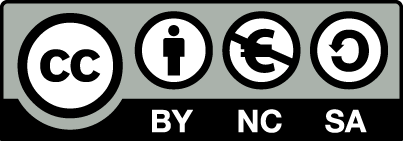 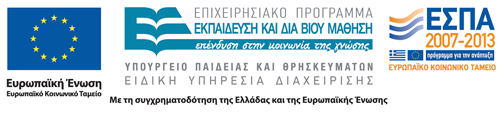 Σημειώματα
Σημείωμα Αναφοράς
Copyright Τεχνολογικό Εκπαιδευτικό Ίδρυμα Αθήνας, Ιωάννης Τσάκνης 2014. Ιωάννης Τσάκνης. «Διασφάλιση ποιότητας. Ενότητα 8: Προαπαιτούμενα προγράμματα υγιεινής - προϋποθέσεις για την εφαρμογή του HACCP (Prerequisite programs - PRPS)». Έκδοση: 1.0. Αθήνα 2014. Διαθέσιμο από τη δικτυακή διεύθυνση: ocp.teiath.gr.
Σημείωμα Αδειοδότησης
Το παρόν υλικό διατίθεται με τους όρους της άδειας χρήσης Creative Commons Αναφορά, Μη Εμπορική Χρήση Παρόμοια Διανομή 4.0 [1] ή μεταγενέστερη, Διεθνής Έκδοση.   Εξαιρούνται τα αυτοτελή έργα τρίτων π.χ. φωτογραφίες, διαγράμματα κ.λ.π., τα οποία εμπεριέχονται σε αυτό. Οι όροι χρήσης των έργων τρίτων επεξηγούνται στη διαφάνεια  «Επεξήγηση όρων χρήσης έργων τρίτων». 
Τα έργα για τα οποία έχει ζητηθεί και δοθεί άδεια  αναφέρονται στο «Σημείωμα  Χρήσης Έργων Τρίτων».
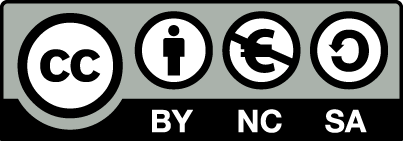 [1] http://creativecommons.org/licenses/by-nc-sa/4.0/ 
Ως Μη Εμπορική ορίζεται η χρήση:
που δεν περιλαμβάνει άμεσο ή έμμεσο οικονομικό όφελος από την χρήση του έργου, για το διανομέα του έργου και αδειοδόχο
που δεν περιλαμβάνει οικονομική συναλλαγή ως προϋπόθεση για τη χρήση ή πρόσβαση στο έργο
που δεν προσπορίζει στο διανομέα του έργου και αδειοδόχο έμμεσο οικονομικό όφελος (π.χ. διαφημίσεις) από την προβολή του έργου σε διαδικτυακό τόπο
Ο δικαιούχος μπορεί να παρέχει στον αδειοδόχο ξεχωριστή άδεια να χρησιμοποιεί το έργο για εμπορική χρήση, εφόσον αυτό του ζητηθεί.
Επεξήγηση όρων χρήσης έργων τρίτων
Δεν επιτρέπεται η επαναχρησιμοποίηση του έργου, παρά μόνο εάν ζητηθεί εκ νέου άδεια από το δημιουργό.
©
διαθέσιμο με άδεια CC-BY
Επιτρέπεται η επαναχρησιμοποίηση του έργου και η δημιουργία παραγώγων αυτού με απλή αναφορά του δημιουργού.
διαθέσιμο με άδεια CC-BY-SA
Επιτρέπεται η επαναχρησιμοποίηση του έργου με αναφορά του δημιουργού, και διάθεση του έργου ή του παράγωγου αυτού με την ίδια άδεια.
διαθέσιμο με άδεια CC-BY-ND
Επιτρέπεται η επαναχρησιμοποίηση του έργου με αναφορά του δημιουργού. 
Δεν επιτρέπεται η δημιουργία παραγώγων του έργου.
διαθέσιμο με άδεια CC-BY-NC
Επιτρέπεται η επαναχρησιμοποίηση του έργου με αναφορά του δημιουργού. 
Δεν επιτρέπεται η εμπορική χρήση του έργου.
Επιτρέπεται η επαναχρησιμοποίηση του έργου με αναφορά του δημιουργού.
και διάθεση του έργου ή του παράγωγου αυτού με την ίδια άδεια
Δεν επιτρέπεται η εμπορική χρήση του έργου.
διαθέσιμο με άδεια CC-BY-NC-SA
διαθέσιμο με άδεια CC-BY-NC-ND
Επιτρέπεται η επαναχρησιμοποίηση του έργου με αναφορά του δημιουργού.
Δεν επιτρέπεται η εμπορική χρήση του έργου και η δημιουργία παραγώγων του.
διαθέσιμο με άδεια 
CC0 Public Domain
Επιτρέπεται η επαναχρησιμοποίηση του έργου, η δημιουργία παραγώγων αυτού και η εμπορική του χρήση, χωρίς αναφορά του δημιουργού.
Επιτρέπεται η επαναχρησιμοποίηση του έργου, η δημιουργία παραγώγων αυτού και η εμπορική του χρήση, χωρίς αναφορά του δημιουργού.
διαθέσιμο ως κοινό κτήμα
χωρίς σήμανση
Συνήθως δεν επιτρέπεται η επαναχρησιμοποίηση του έργου.
Διατήρηση Σημειωμάτων
Οποιαδήποτε αναπαραγωγή ή διασκευή του υλικού θα πρέπει να συμπεριλαμβάνει:
το Σημείωμα Αναφοράς
το Σημείωμα Αδειοδότησης
τη δήλωση Διατήρησης Σημειωμάτων
το Σημείωμα Χρήσης Έργων Τρίτων (εφόσον υπάρχει)
μαζί με τους συνοδευόμενους υπερσυνδέσμους.
Σημείωμα Χρήσης Έργων Τρίτων
Το Έργο αυτό κάνει χρήση των ακόλουθων έργων:
Τσάκνης Γιάννης, «Διασφάλιση ποιότητας τροφίμων», Εκδόσεις Παπασωτηρίου, 2008.
Χρηματοδότηση
Το παρόν εκπαιδευτικό υλικό έχει αναπτυχθεί στo πλαίσιo του εκπαιδευτικού έργου του διδάσκοντα.
Το έργο «Ανοικτά Ακαδημαϊκά Μαθήματα στο ΤΕΙ Αθηνών» έχει χρηματοδοτήσει μόνο την αναδιαμόρφωση του εκπαιδευτικού υλικού. 
Το έργο υλοποιείται στο πλαίσιο του Επιχειρησιακού Προγράμματος «Εκπαίδευση και Δια Βίου Μάθηση» και συγχρηματοδοτείται από την Ευρωπαϊκή Ένωση (Ευρωπαϊκό Κοινωνικό Ταμείο) και από εθνικούς πόρους.
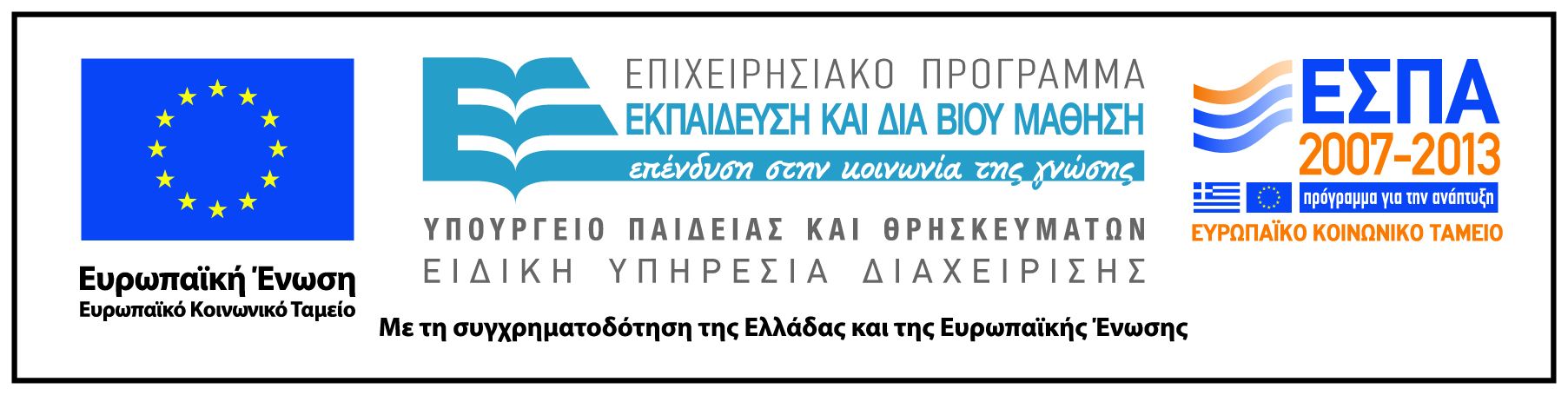